تعبيرٌ شفويٌالدفاعُ عن موقف
عزيزي التلميذ هدفنا لهذا الدرسِ أن تكونَ قادراً على التحدثِ بطلاقة عن موضوع معين مستعيناً بالحججِ والبراهين.
تعال نتذكر بعضَ المواقفِ التي مررتَ بها سابقاً :
     1- هل حدثَ جدالاً بينكَ وبينَ شخص ما ؟
  2- هل حاولتَ إقناعَهُ بوجهةِ نظركَ ؟
  3- ما الحججُ والبراهينُ التي استخدمتها لإقناعهِ ؟
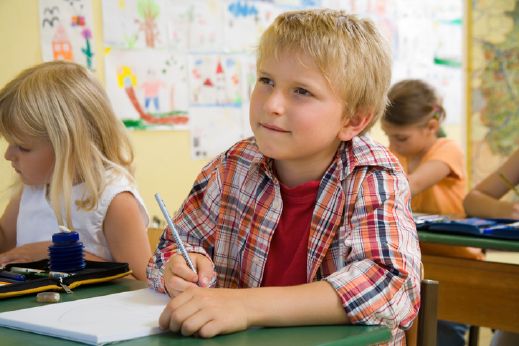 عزيزي التّلميذ: تأمّل الصورةَ جيّداً واقرأ النصَ الآتي :
قالتِ الأمّ لابنِها: لقد أضعْتَ وقتَكَ يا زيدُ في مشاهدةِ برامجِ الأطفالِ, أليس من الأفضلِ أن تدرس دروسكَ؟! دافعَ زيدٌ عن مَوقفِهِ بالحُجّةِ الآتية:
لقد أَنجزتُ واجباتِي، ومِن حقّي أن أُشاهدَ بَرامجَ الأطفالِ، وهي
 ليسَت مضيعةً للوَقتِ، إنّها تُسعدُني وتزيدُ معلوماتي.
الأمّ: هذا صحيحٌ، ولكن مِن دونِ الإكثارِ منها.
زيدٌ: أنا أشاهدُ البرامجَ ساعةً واحدةً فَقَط كلّ يَومٍ، بقي ربعُ ساعةٍ 			من الوقتِ الذي أُخصصهُ لمشاهدةِ برامجِ الأطفالِ.
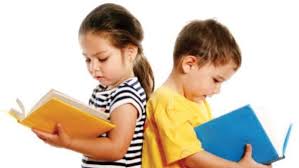 والآن عزيزي التلميذ بعدَ قراءةِ النصِ أجب عن الأسئلةِ الآتيةِ :
1- ما الحججُ التي دافع بها الطفل عن موقفه ؟

  2- برأيكَ هل هذهِ الحججُ مقنعة ؟ 
 
  3- اختر مما يأتي الدليلَ الذي استعانَ به زيدٌ في الدفاعِ عن موقفهِ ؟
تخصيص الوقت
زيادة المعلومات
حقه في مشاهدة التلفاز
إنجاز الواجبات
نعم
بيت شعري
حكمة
كلامٌ يقبلهُ العقلُ
عزيزي التلميذ تعلمنا لهذا اليومِ : 
      إذا أردتَ أن تدافعَ عن موقفكَ يجبُ أن تأتيَ بحجج قوية تؤكدُ بها  كلامَكَ .
      يجبُ أن تكونَ هذه الحججُ مقنعة.
      يجبُ أن تكونَ هذه الحججُ 
                  - نصٌ من القرآنِ الكريمِ .
                  - حديثٌ نبويٌ .
                                   - بيتٌ شعريٌ .
                  - حكمةٌ
                  - كلامٌ يقبلهُ العقلُ .
                  - قصةُ.